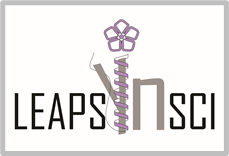 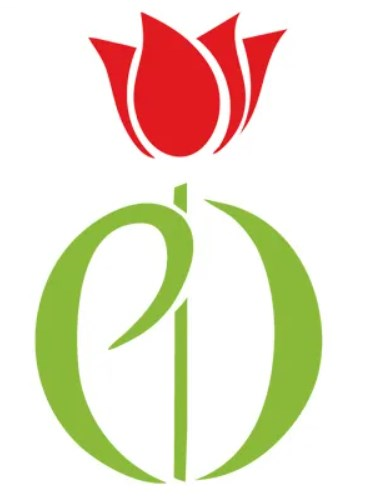 11. april, Svetski dan Parkinsonove bolesti
April – mesec 
svesti o 
Parkinsonovoj bolesti
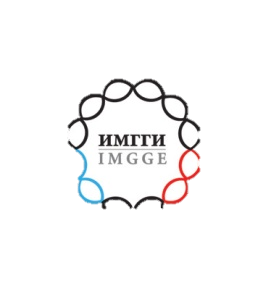 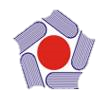 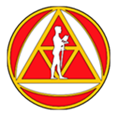 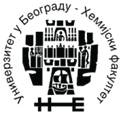 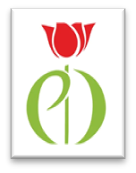 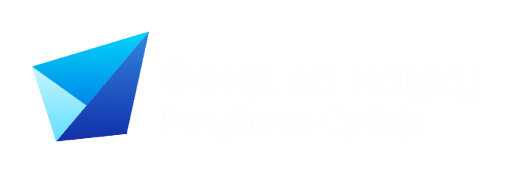 Fond za nauku Republike Srbije
Program za izvrsne projekte mladih istraživača
11. april, Svetski dan Parkinsonove bolesti
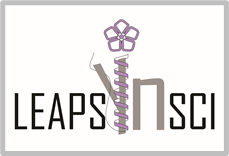 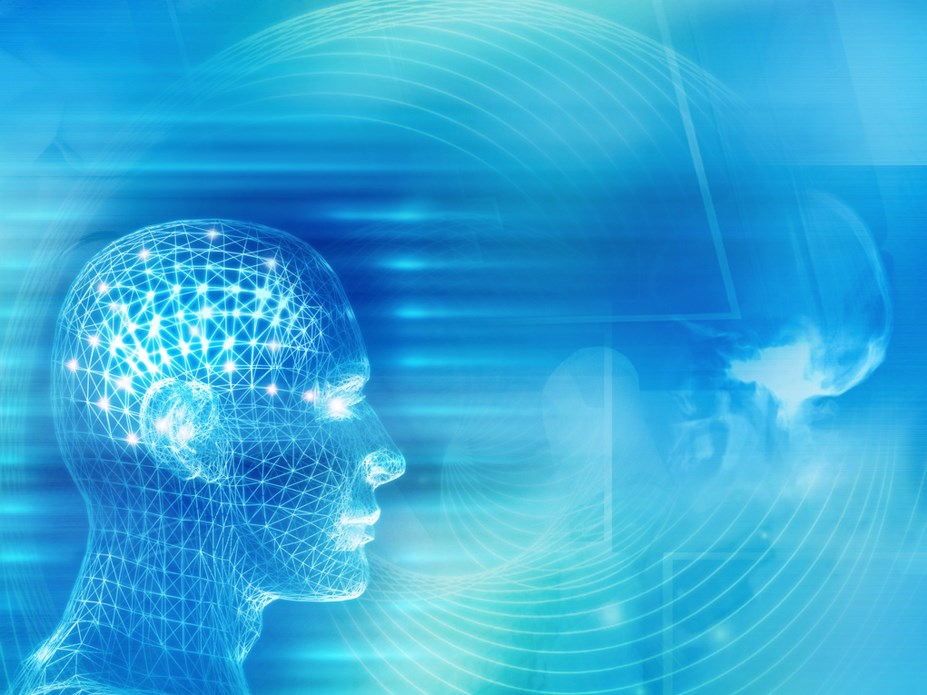 ČINJENICE O PARKINSONOVOJ BOLESTI
Da li znate?
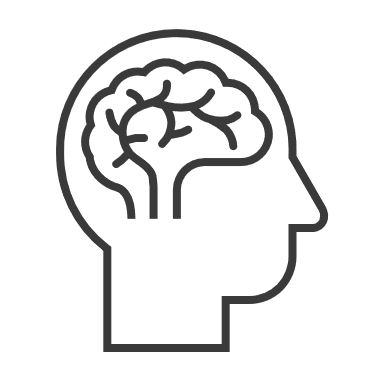 Parkinsonova bolest je drugo najčešće hronično i progresivno neurodegenerativno oboljenje
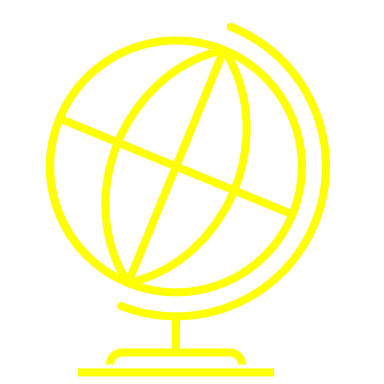 Procenjuje se da je u svetu preko 10 miliona obolelih od Parkinsonove bolesti
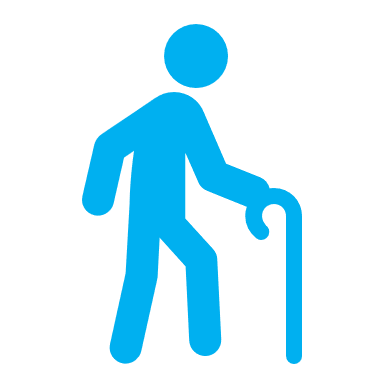 Parkinsonova bolest se obično javlja kod ljudi starosti između 50 i 70 godina
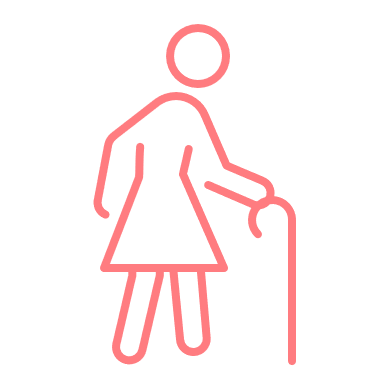 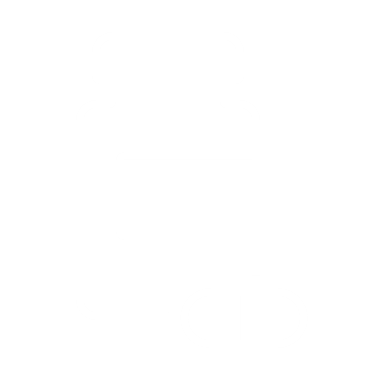 Postoji samo simptomatska terapija
Veliki socio-ekonomski značaj
Visoki direktni i indirektni troškovi
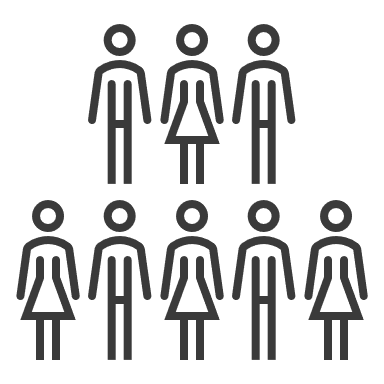 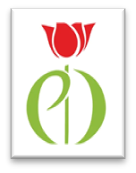 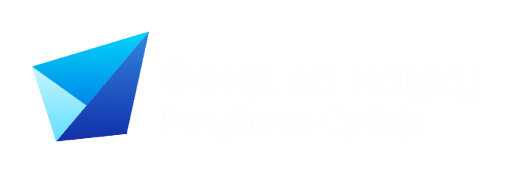 Fond za nauku Republike Srbije
Program za izvrsne projekte mladih istraživača
11. april, Svetski dan Parkinsonove bolesti
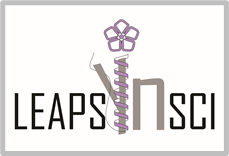 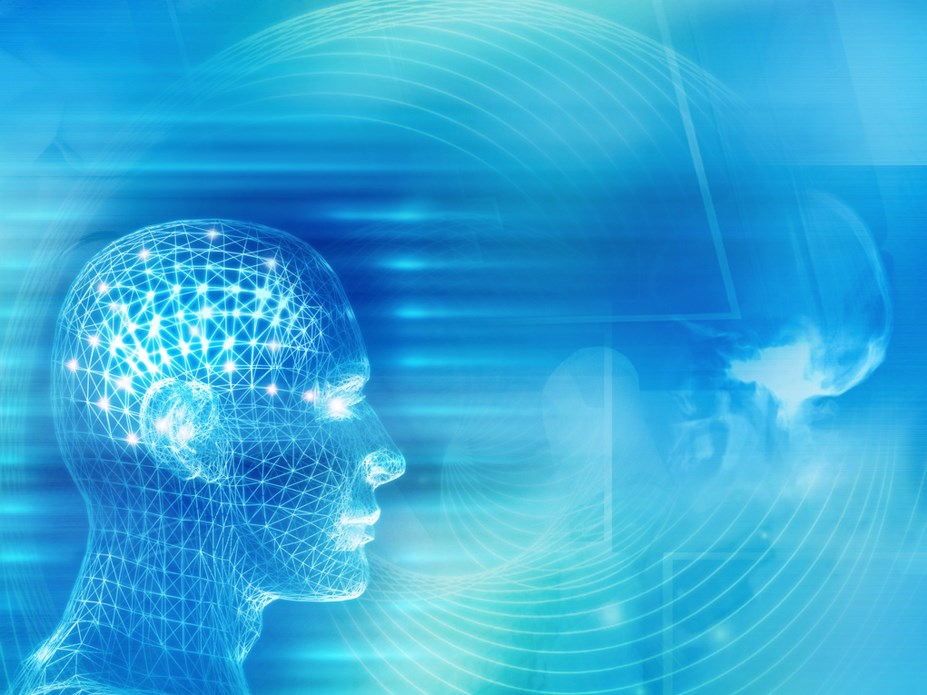 ŠTA ZNAMO O PARKINSONOVOJ BOLESTI
PATOLOGIJA
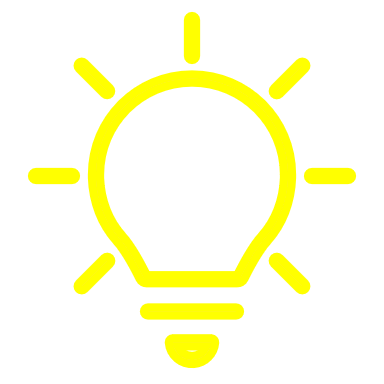 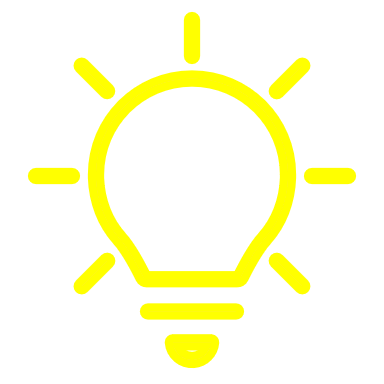 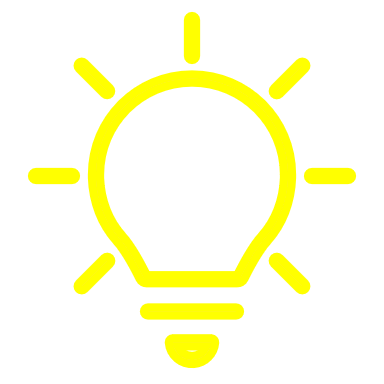 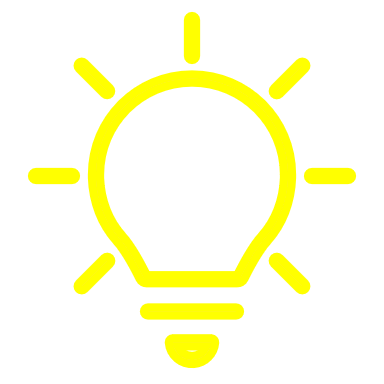 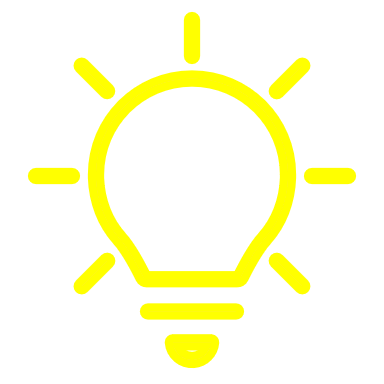 smanjen broj neurona koji luče dopamine kao posledica toksičnog efekta nagomilanih Levijevih telašaca
ETIOLOGIJA
nerazjašnjena u potpunosti
Interakcija genetičkih i faktora sredine
KLINIČKA SLIKA
motorički i nemotorički simptomi
tremor (drhtanje), usporenost pokreta, gubitak ravnoteže
nesanica, konstipacija, demencija, depresija, gubitak čula mirisa
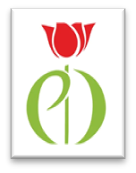 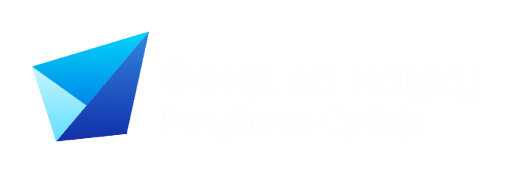 Fond za nauku Republike Srbije
Program za izvrsne projekte mladih istraživača
11. april, Svetski dan Parkinsonove bolesti
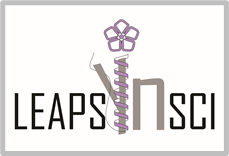 ŠTA SE DOGAĐA UNUTAR NEURONA?
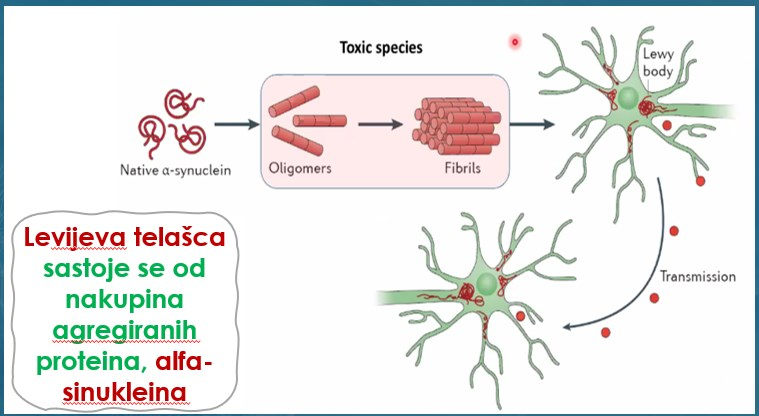 …ali
mehanizmi koji pokreću agregaciju 
alfa-sinukleina još uvek nisu poznati
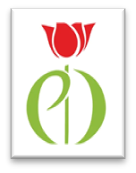 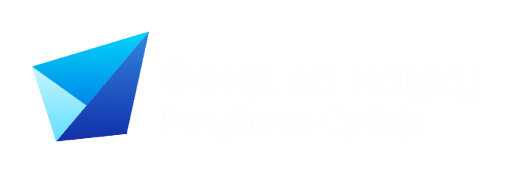 Fond za nauku Republike Srbije
Program za izvrsne projekte mladih istraživača
11. april, Svetski dan Parkinsonove bolesti
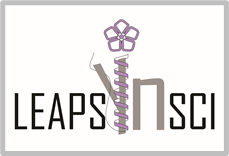 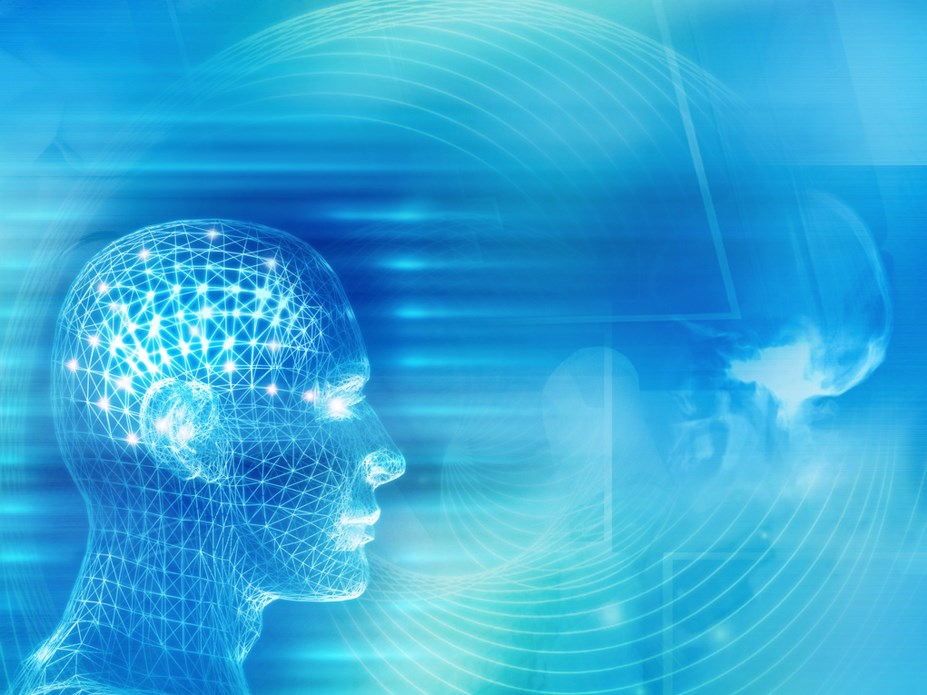 TERAPIJA PARKINSONOVE BOLESTI
Većina lekova
TRENUTNA TERAPIJA
SIMPTOMATSKA TERAPIJA
Nadoknada
 dopamina
NOVE STRATEGIJE
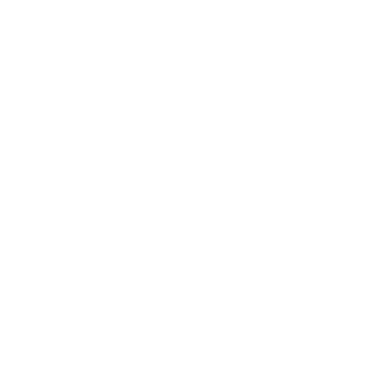 GLAVNI CILJ NAŠEG PROJEKTA
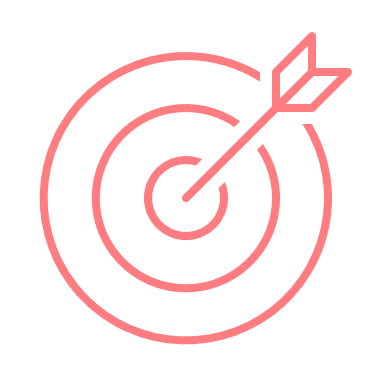 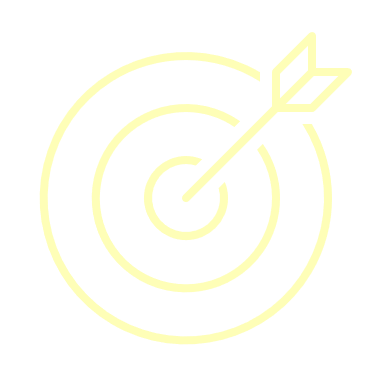 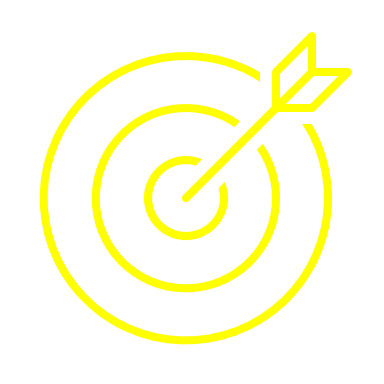 Imunoterapija (pasivna imunizacija)
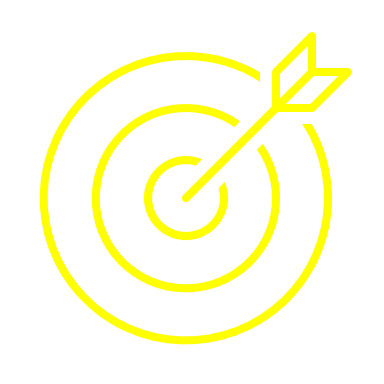 Molekuli koji sprečavaju agregiranje α-Sinukleina
Ispitati mogućnosti LEA proteina da spreče agregiranje 
α-Sinukleina
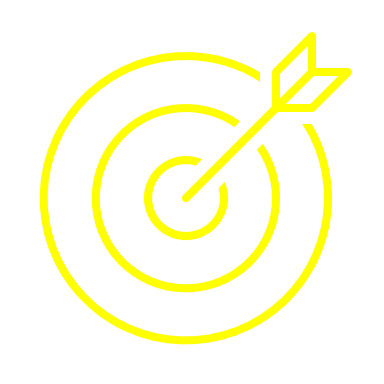 Autofagija amiloidnih fibrila
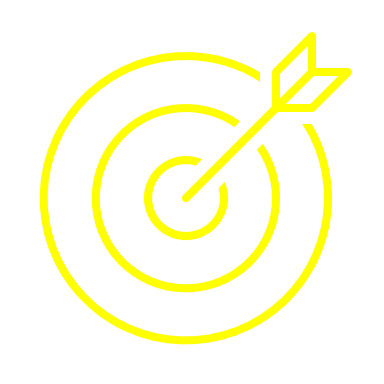 Genska terapija i terapija matičnim ćelijama
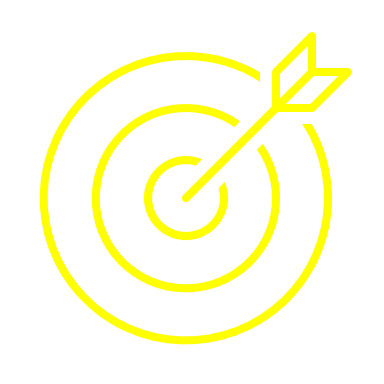 Peptidomimetici koji inhibiraju agregaciju α-sinukleina
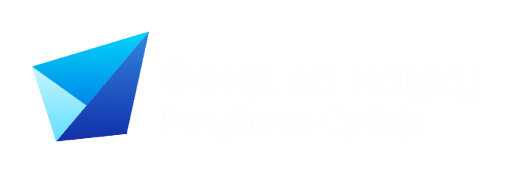 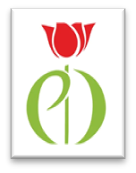 Fond za nauku Republike Srbije
Program za izvrsne projekte mladih istraživača
11. april, Svetski dan Parkinsonove bolesti
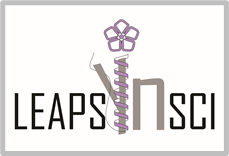 ZATO:
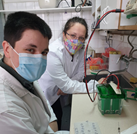 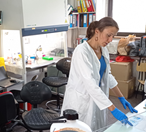 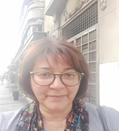 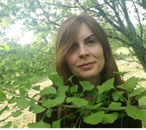 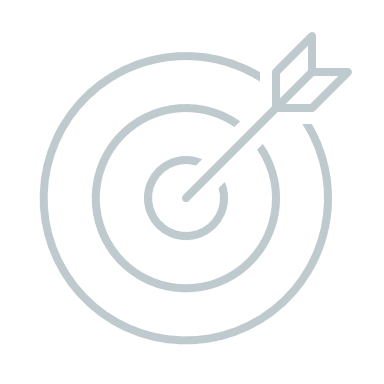 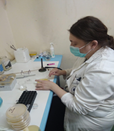 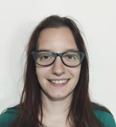 Pratite nas na društvenim mrežama:
Youtube: (https://www.youtube.com/watch?v=QHUE1SSARdU). 
Research gate https://www.researchgate.net/project/LEAPSyn-SCI-Late-Embryogenesis-Abundant-Proteins-Structural-Characterisation-and-Interaction-with-a-Synuclein-2
Twitter: https://twitter.com/leapsyn
Instagram: https://www.instagram.com/leapsyn_sci/?hl=fr-ca
Facebook: https://www.facebook.com/leapsynsci/
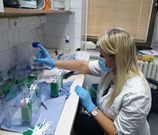 …što je još jedan od ciljeva LEAPSynSci
tima
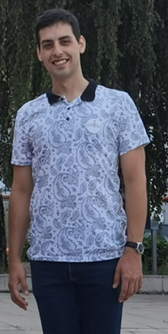 Hvala na pažnji
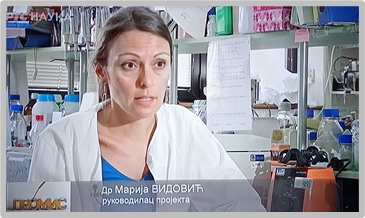 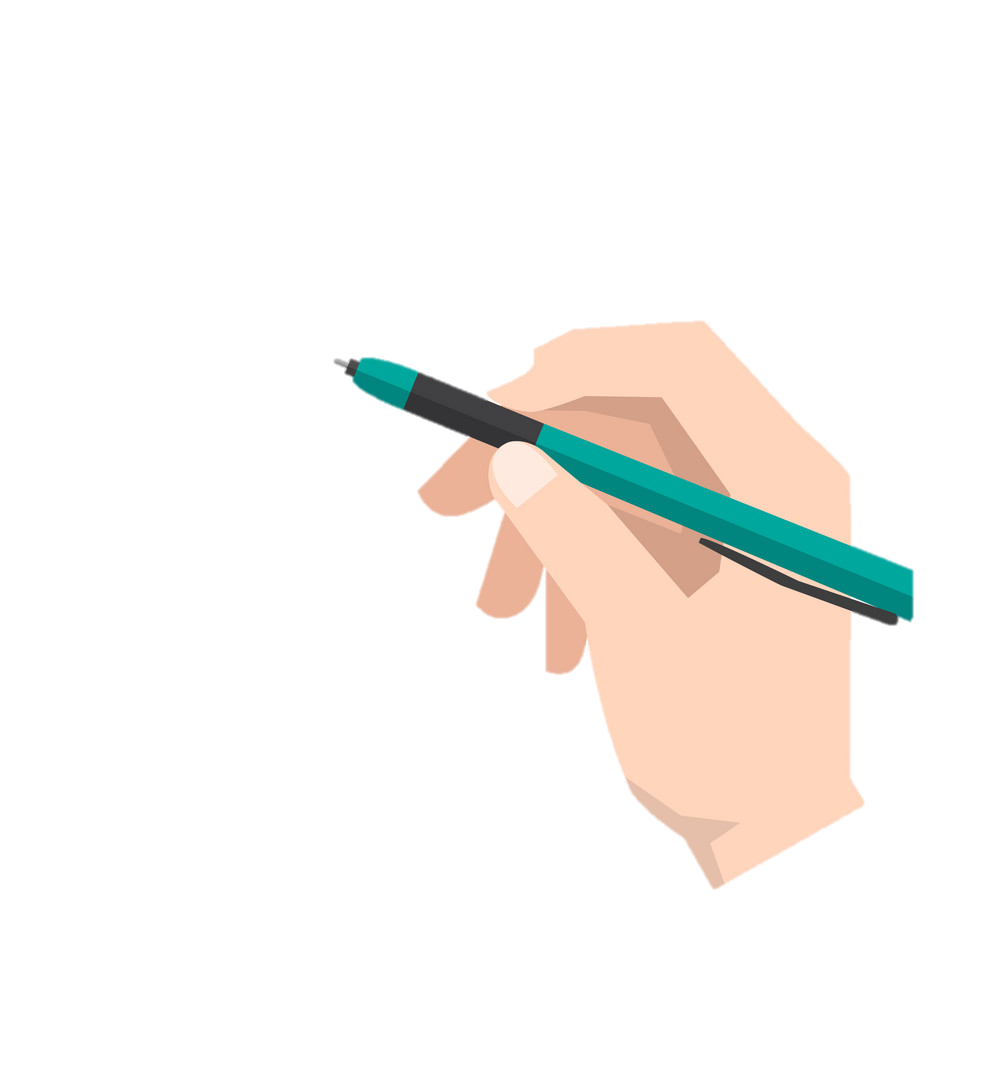 Fond za nauku Republike Srbije
Program za izvrsne projekte mladih istraživača
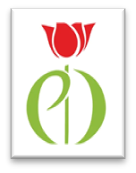 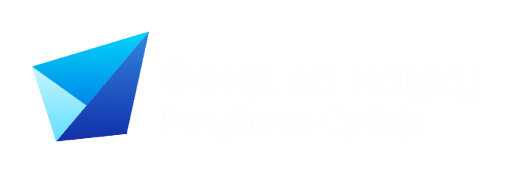 11. april, Svetski dan Parkinsonove bolesti